Kaleidoscope -Edinburgh
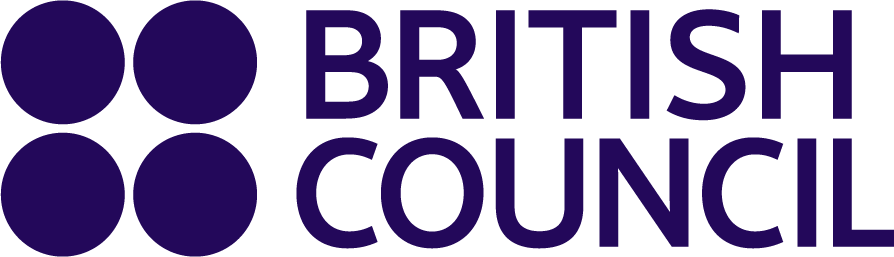 https://www.bbc.co.uk/iplayer